Reservation-based Scheduling: If You’re Late Don’t Blame Us!
Carlo Curinom, Djellel E. Difallahu , Chris Douglasm, Subru Krishnanm, Raghu Ramakrishnanm, Sriram Rao
Background & Motivation
Challenges

Continuously evolving focus on data-driven approaches to conduct businesses

Old characteristic 
Single Dimensional   Batch oriented
New characteristic 
Multi Dimensional  Batch, ad-hoc, MPI, Gang, graph, stream, etc

Same underlying system, but need to handle a mix of computations

Stringent SLOs for production jobs and minimize latency for best-effort jobs
				+
“Improve return on investments (ROI) for cluster infrastructures”
Production & Best Effort Jobs
Production jobs
Periodic workflows 
Large and long-running 
heavy data lifting
Fewer in number
Business critical 
SLA compliance 

Best Effort jobs
Ad-hoc job requests
Short lived
Consume less data
Larger in number 
Latency is king
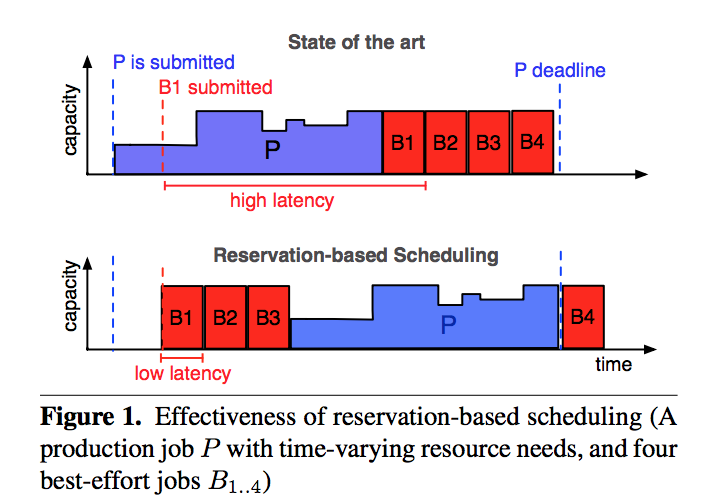 Approach
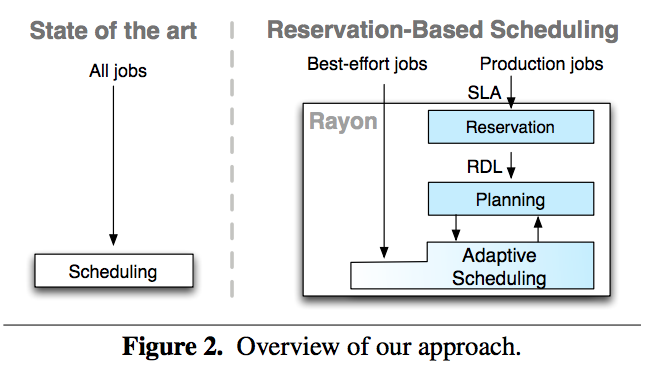 Reservation-Based Scheduling

Goal: 
Delivers time-predictable resources:
Meet production job SLAs
Minimize best effort job latency
Achieve high-cluster utilization
Contributions
Reservation  Determine job resource needs 
Planning  Online admission control 
Adaptive Scheduling  Assign cluster resources 
Implementation  Realize the proposed concepts in a working model
ReservationReservation Definition Language
Objective: 
Allow users to declaratively reserve access to cluster resources
Not available for Best-effort jobs, applies only to 
Goals:
R1 – malleability for batch jobs (e.g., MapReduce)
R2 – strict parallelism and continuity for gang jobs (e.g. MPI)
R3 – explicit temporal requirements (e.g., SLAs) 
R4 – precedence constraints (dependencies, e.g., Hive, Oozie) 
R5 – expose all of the placement flexibility.
RDL Expressions
RDL sample definition
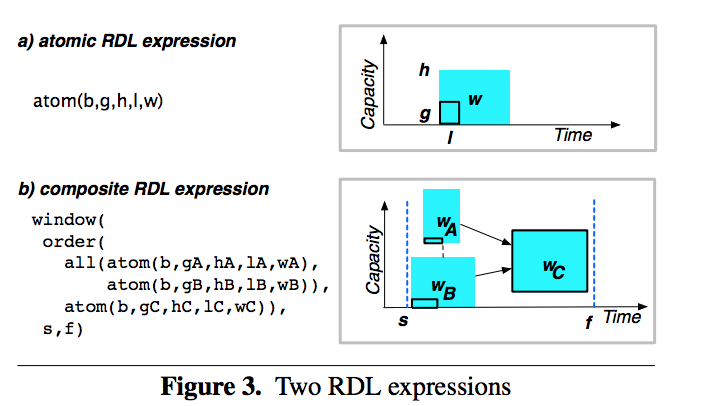 Compiling RDL 
Parsed and validated, internally represented as an Abstract Syntax Tree - AST
RDL Optimizations
Redundant operator removal
Unification of compatible atomic expressions
Operator re-ordering
PlanningMixed Integer Linear Program
Planning
Decide if the given RDL expression can be accepted
Inputs: Cluster resources, RDL expression
Allocates Plan if possible else reject
Formalizing Planning as an Optimization Problem
Basic Formulation:
Resolves around an objective function 
Expressed as a relation with resources
Satisfying different constraints
RDL Expressions
Modeling resource & constraints  for RDL expressions
Objective Function :  


			       where Xjt = Resource allocated to job j at time t,
			         Cjt = Cost of assigning capacity to job j at time
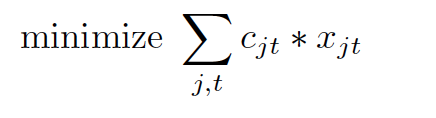 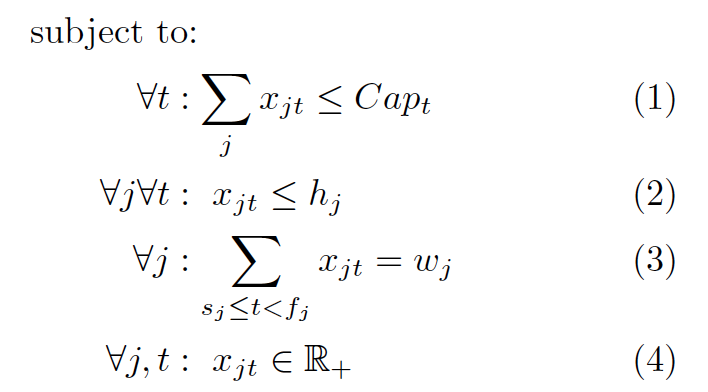 Capacity constraint

Parallelism constraint

Demand constraint
PlanningOptimization – Greedy Heuristics
Maximizing objective in two dimensions
Placing single job at a time & no backtracking for previous allocated job(RDL sub-expression)
Place a job close to its deadline
Impacts the job acceptance rate
Scalable & Fast placement
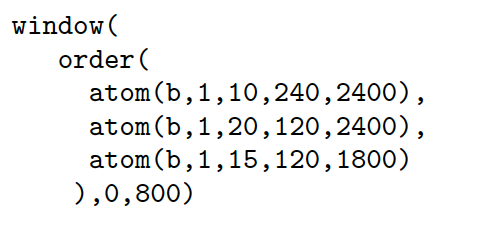 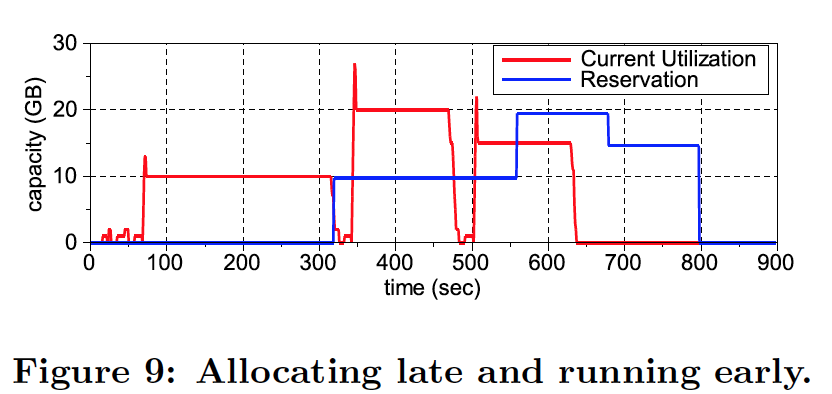 PlanningOptimization – Greedy Heuristics
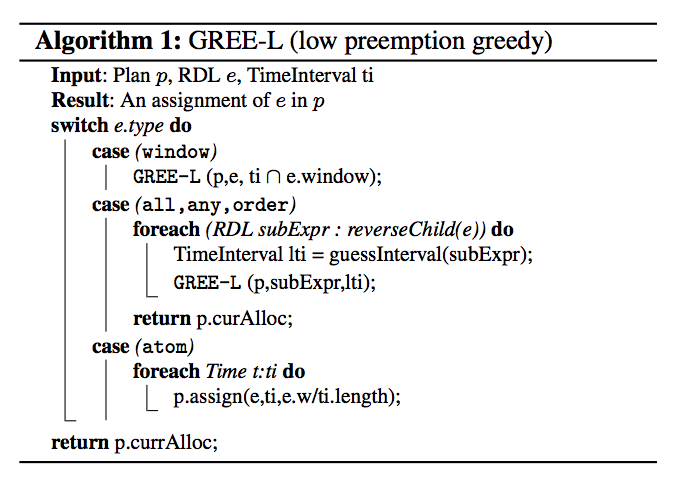 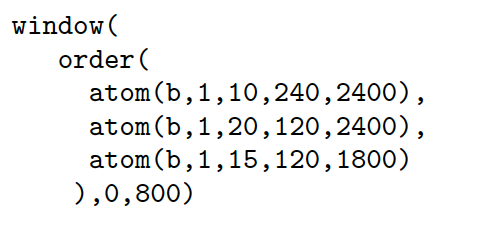 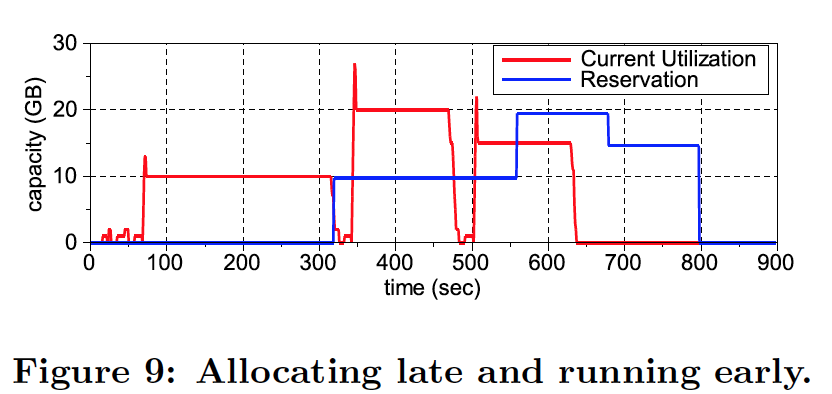 GREE v/s GREE-L
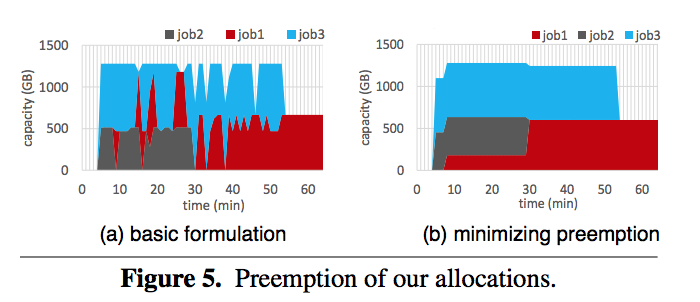 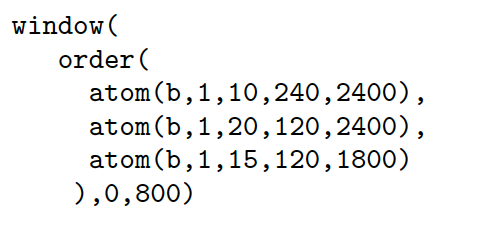 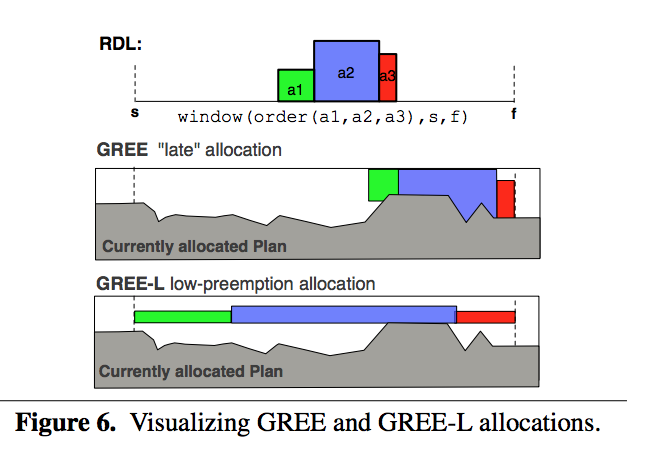 Packed closely, leads to higher pre-emption. 
More space for accommodating best effort jobs
Flatly placed. Less pre-emption.
Less space for accommodating best effort jobs
Rayon System Architecture
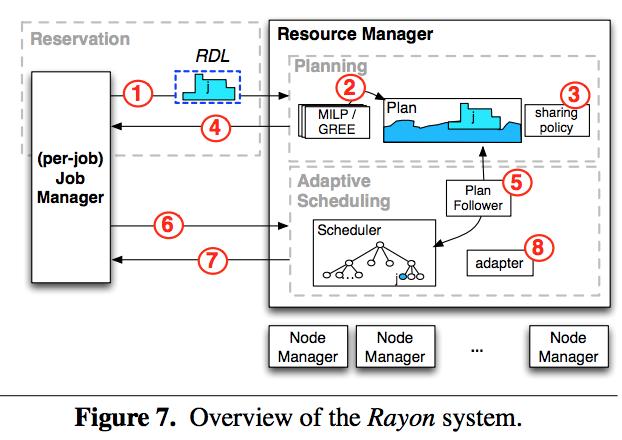 Experimental Setup
Cluster Setup
256 node cluster – 7 racks, 40 nodes/rack
32 virtual cores, 128GB RAM, 10Gbps NIC, 10 x 3TB - JBOD
Framework
YARN – version 2.x, HDFS – 3x Replication
Workloads: Synthetically generated
Malleable  Map Reduce using SWIM
Gang  Giraph graph computations
Time varying  Pig, Hive, etc
SLAs
Based on inputs from cluster operators
Evaluating Planning
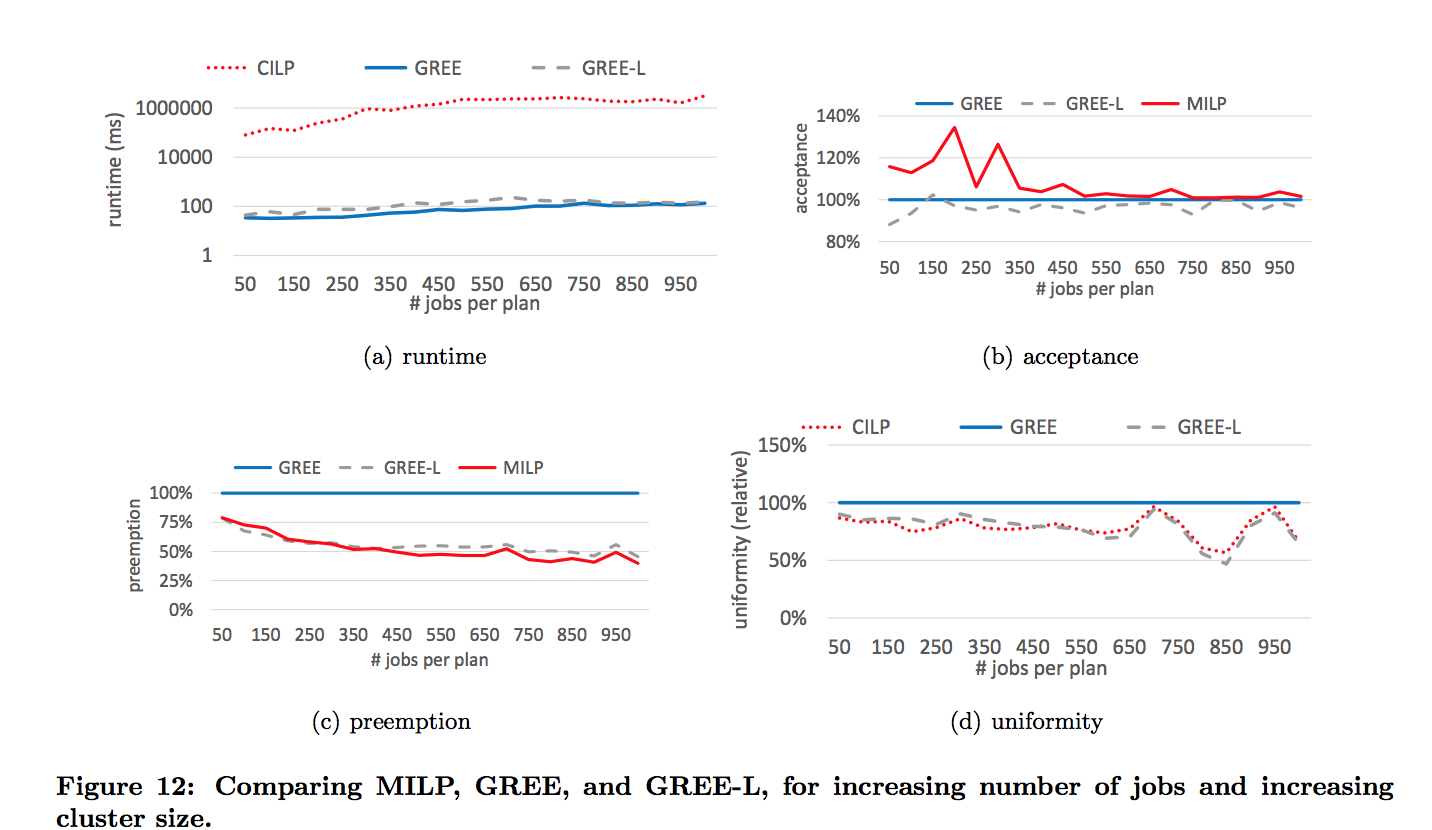 End-to-End Evaluation
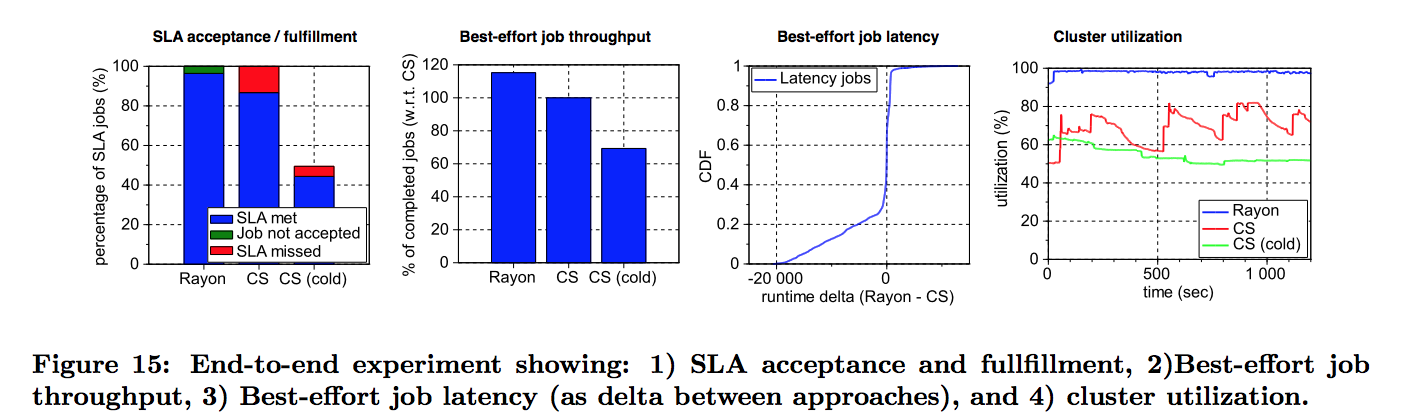 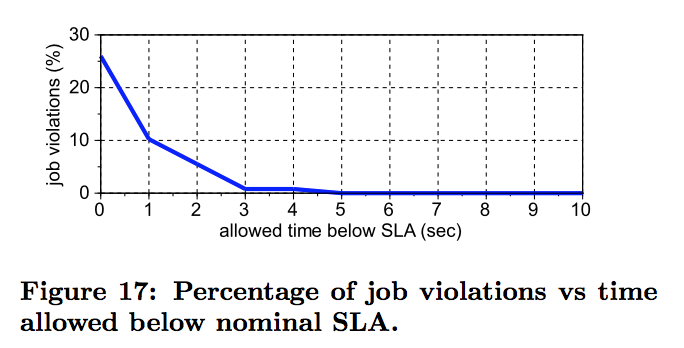 Thoughts & Summary
Reservation based approach, helps to plan the cluster utilization in a better way
It also opens up possibility to estimate additional resource acquisition requirements based on the job rejection rate
RDL is simple & easy to learn & use with minimalistic elements
How can we extend the expression language to support cross data-center scheduling?
Questions
?